TRƯỜNG ĐẠI HỌC KINH TẾ TÀI CHÍNH TPHCM

KHOA QUAN HỆ QUỐC TẾ VÀ TRUYỀN THÔNG
Hội thảo : “Sinh viên nghiên cứu khoa học: Phương pháp và cách thức tiếp cận”
Đề tài: “Phương pháp tư duy để tìm ra vấn đề nghiên cứu”
TS. Nhan Cẩm Trí

Email: trinc@uef.edu.vn
HP: 0913703611
5/4/2017
TS. NHAN CẨM TRÍ
1
Không có những quy tắc tuyệt đối trong phương pháp nghiên cứu và trình bày kết quả nghiên cứu khoa học. 

Các quy tắc có thể thay đổi tuỳ chuyên ngành, tuỳ cấp độ nghiên cứu cũng như tuỳ người hướng dẫn hoặc chịu trách nhiệm khoa học của đề tài.
5/4/2017
TS. NHAN CẨM TRÍ
2
Những bước cơ bản xây dựng một đề tài nghiên cứu đạt hiệu quả: 
1. Lựa chọn đề tài2. Lập kế hoạch thực hiện3. Đặt vấn đề, xây dựng giả thuyết4. Thu thập số liệu, xử lí thông tin5. Viết báo cáo kết quả nghiên cứu
5/4/2017
TS. NHAN CẨM TRÍ
3
Lựa chọn đề tài
Đối với nhà nghiên cứu, các đề tài thường được lựa chọn qua kinh nghiệm và kiến thức tích luỹ được, đặt trong bối cảnh yêu cầu về mặt chuyên môn, quản lí hoặc nhu cầu thực tế của xã hội.
5/4/2017
TS. NHAN CẨM TRÍ
4
Các “vấn đề” nghiên cứu khoa học thường được hình thành trong các tình huống sau:
Qua quá trình nghiên cứu, đọc và thu thập tài liệu ta phát hiện ra các “vấn đề” cần  nghiên cứu, các câu hỏi cần được giải đáp.  

Ví dụ: Nguyên nhân của BREXIT là gì? Tác động của nó như thế nào đến UK và EU?

Đôi khi người nghiên cứu thấy một điều gì đó chưa rõ trong những nghiên cứu trước và muốn chứng minh lại. 

Ví dụ: 1 nghiên cứu trước cho rằng lương thấp là yếu tố gây nên hiện tượng nghỉ việc hàng loạt tại công ty A, nhưng theo tác giả, môi trường làm việc không tốt tại công ty A mới chính là yếu tố gây nên hiện tượng trên.
5/4/2017
TS. NHAN CẨM TRÍ
5
Những bất đồng, tranh cải và tranh luận khoa học tại các hội nghị chuyên đề, báo cáo khoa học, kỹ thuật....cho thấy những mặt yếu, mặt hạn chế của “vấn đề” cần tiếp tục đi sâu nghiên cứu. 

Ví dụ: 

Vì sao sinh viên chưa tích cực học tập? Vì sao sinh viên bỏ học? 

Hay vì sao sinh viên tốt nghiệp khi ra làm việc phải luôn trải qua quá trình đào tạo lại của các doanh nghiệp?
5/4/2017
TS. NHAN CẨM TRÍ
6
Trong mối quan hệ giữa con người với con người, con người với tự nhiên, qua hoạt động thực tế lao động sản xuất, yêu cầu kỹ thuật, mối quan hệ trong xã hội, cư xử, … làm cho con người không ngừng tìm tòi, sáng tạo ra những sản phẩm tốt hơn nhằm phục vụ cho nhu cầu đời sống con người trong xã hội. 

Ví dụ: 

Nghiên cứu về các yếu tố tác động đến hành vi mua sắm mặt hàng máy nước nóng trực tiếp của các cặp vợ chồng trẻ trong độ tuổi từ 22 đến 35?

Hay nghiên cứu những yếu tố tác động đến việc lựa chọn mặt hàng sữa bột trẻ em của các ông bố và bà mẹ trẻ?

Hay nghiên cứu các yếu tố tác động đến việc chọn trường của phụ huynh và học sinh trong mùa tuyển sinh đại học?
5/4/2017
TS. NHAN CẨM TRÍ
7
“Vấn đề” nghiên cứu cũng được hình thành qua những thông tin bức xúc, lời nói phàn nàn nghe đượcqua các cuộc nói chuyện từ những người xung quanh mà chưa giải thích, giải quyết được “vấn đề” nào đó.

Ví dụ: 

Tôi không thích mua sản phẩm A mà thích mua sản phẩm B hơn.

Hay tôi thề sẽ không bao giờ mua hàng tại siêu thị A nữa !
5/4/2017
TS. NHAN CẨM TRÍ
8
Các “vấn đề” hay các câu hỏi nghiên cứu chợt xuất hiện trong suy nghĩ của ta qua sự tình cờ quan sát các hiện tượng của tự nhiên, các hoạt động xảy ra trong xã hội hàng ngày.

Ví dụ: 

Vì sao người dân Châu Phi ồ ạt nhập cư bất hợp pháp vào Châu Âu? Giải pháp nào cho thực trạng này? 

Vì sao thị trường bất động sản đóng băng? Giải pháp nào cho thực trạng này?

Vì sao các công ty kinh doanh đa cấp bị xã hội lên án? Để tồn tại và được xã hội chấp nhận, các công ty đa cấp cần có những điều chỉnh như thế nào?
5/4/2017
TS. NHAN CẨM TRÍ
9
Tính tò mò của chúng ta về điều gì đó cũng đặt ra các câu hỏi hay “vấn đề” nghiên cứu.

Ví dụ:
 
Vì sao xảy ra hiện tượng lạm phát khi thị trường trong nước phát triển nóng?

Tại sao Liên Minh Châu Âu (EU) và Quỹ tiền tệ thế giới (IMF) vẫn quyết định tiếp tục cho Hy Lạp vay tiền để giải quyết cuộc khủng hoảng nợ công dù quốc gia này không có khả năng trả nợ khi tỉ lệ nợ đáo hạn lên đến 140% GDP quốc gia?
5/4/2017
TS. NHAN CẨM TRÍ
10
Những cách lựa chọn đề tàiKhi lựa chọn đề tài nghiên cứu khoa học, có thể có những khả năng sau:
Người hướng dẫn áp đặt một đề tài mà mình đang quan tâm, 
Người hướng dẫn gợi ý một đề tài được cho là phù hợp, có thể là với khả năng và điều kiện thực tế;
Sinh viên lựa chọn một đề tài trong danh sách các chủ đề nghiên cứu của người hướng dẫn.
Sinh viên lựa chọn một đề tài từ các ý tưởng có sẵn của mình
Sinh viên và người hướng dẫn thảo luận với nhau, đi đến một lựa chọn phù hợp nhất cho cả hai.
5/4/2017
TS. NHAN CẨM TRÍ
11
Thế nào là một đề tài nghiên cứu tốt?

Có phạm vi giới hạn:  phạm vi càng hẹp vấn đề sẽ càng được đào sâu, trong khi một vấn đề có phạm vi rộng sẽ dễ dẫn đến nguy cơ dàn trải, thiếu tập trung, xử lí các vấn đề chỉ ở trên bề mặt;

Có tính mới và độc đáo: kết quả nghiên cứu phải mang lại một sự tiến bộ nhất định trong tri thức khoa học chuyên ngành, không trùng lắp với những kết quả, công trình đã công bố trước đó.

Xử lí vấn đề tương đối trọn vẹn: kết quả thu được rút ra những kết luận rõ ràng, góp phần giải quyết hầu hết các vấn đề cơ bản cần nghiên cứu đã đặt ra (thể hiện qua tên đề tài)
Thể hiện bằng một bản báo cáo kết quả nghiên cứu: chặt chẽ trong phương pháp tiến hành, rõ ràng trong phong cách trình bày và… dễ đọc.
5/4/2017
TS. NHAN CẨM TRÍ
12
Những điểm cần lưu ý khi chọn đề tài:
Khả năng thực địa;
Khả năng truy cập các nguồn thông tin, tài liệu chuyên ngành;
Sự hỗ trợ của các chuyên gia và nhà chuyên môn;Các điều kiện, phương tiện, thiết bị nghiên cứu;
Những thói quen, yêu cầu, xu hướng về chuyên môn và quản lí;

Tất cả phải đáp ứng đủ yêu cầu để có thể tiến hành được đề tài nghiên cứu và đạt được đến đích mong muốn.
5/4/2017
TS. NHAN CẨM TRÍ
13
Tên đề tài nghiên cứu
Phải phản ánh một cách cô đọng nhất trong tiêu đề của nó. 
Tên của đề tài cần có tính đơn nghĩa, khúc chiết, rõ ràng, không dẫn đến những sự hiểu lầm, hiểu theo nhiều nghĩa khác nhau hay hiểu mập mờ.

Một số điểm cần lưu ý khi đặt tên cho đề tài như sau:
Tránh dùng những cụm từ có độ bất định thông tin cao: như “Về…”, “Thử bàn về…”, “Một số biện pháp…”, “Một số vấn đề…”, “Tìm hiểu về…”, v.v. vì càng bất định thì nội dung phản ánh càng không rõ ràng, chính xác;
Lạm dụng những từ chỉ mục đích: những từ như “nhằm”, “để”, “góp phần”,… nếu bị lạm dụng dễ làm cho tên đề tài trở nên rối rắm, không nêu bật được nội dung trọng tâm.

Lạm dụng mĩ từ hoặc cách nói bóng bẩy: tiêu chí quan trọng trong văn phong khoa học là đơn giản, ngắn gọn, rõ ràng, dễ hiểu, đơn nghĩa;
Tránh thể hiện tình cảm, thiên kiến, quan điểm: một tiêu chí quan trọng khác trong khoa học, đó là tính khách quan, không phụ thuộc vào tình cảm, chính kiến, quan điểm,… vì chúng thường có tính nhất thời, tính lịch sử trong một thời điểm nhất định.
5/4/2017
TS. NHAN CẨM TRÍ
14
Một số mẫu về cách cấu tạo tên đề tài
Đối tượng nghiên cứu: “Cấu trúc câu tiếng Lào” (Ngữ văn), Bualy Paphaphan, Trường đại học Tổng hợp Hà Nội, 1993.
Giả thuyết khoa học: “Phông lưu trữ Uỷ ban Hành chính Hà Nội (1954-1975) – nguồn sử liệu chữ viết nghiên cứu lịch sử thủ đô” (Biên soạn lịch sử và sử liệu học), Hồ Văn Quýnh, Trường đại học Tổng hợp Hà Nội, 1995.
Mục tiêu nghiên cứu: “Đặc điểm khu hệ thú Ba Vì” (Động vật học), Phi Mạnh Hồng, Trường đại học Tổng hợp Hà Nội, 1994.
5/4/2017
TS. NHAN CẨM TRÍ
15
Mục tiêu + phương tiện: “Chuyển hoá phế liệu ligno-xenluloza nhờ nấm sợi bằng phương pháp lên men rắn” (Vi sinh học), Phạm Hồ Trương, Trường đại học Tổng hợp Hà Nội, 1993.
Mục tiêu + Môi trường: “Đặc trưng sinh học về sự phát triển cơ thể và sự sinh đẻ của phụ nữ nông thôn Đồng bằng Bắc bộ” (Nhân chủng học), Hà Thị Phương Tiến, Trường đại học Tổng hợp Hà Nội, 1995.
Mục tiêu + Phương tiện + Môi trường: “Sử dụng kỹ thuật kích hoạt nơtron để khảo sát sự phân bố của nguyên tố đất hiếm trong một số khoáng vật Việt Nam” (Hoá vô cơ), Nguyễn Văn Sức, 
Trường đại học Khoa học Tự nhiên, Hà Nội, 1995.(Nguồn: Vũ Cao Đàm, 2000)
5/4/2017
TS. NHAN CẨM TRÍ
16
Tìm kiếm tài liệu

Lúc đầu, mọi sự đều rối bù, lộn xộn, không có trật tự, các tài liệu, thông tin tìm được chưa giúp tìm thấy một hướng đi rõ ràng. 

Sau đó, hãy lọc dần, loại bỏ những tài liệu không cần thiết, những hướng không khả thi, để tập trung vào những vấn đề trọng tâm nhất và phù hợp nhất.

Đừng mất thời gian đọc kĩ từng tài liệu tìm thấy được. Chỉ cần lưu trữ và sắp xếp trật tự, rõ ràng, ghi chú thông tin tham khảo đầy đủ để tiện dụng về sau.

Thời gian cho giai đoạn này có thể dao động trong khoảng từ ba đến sáu tuần. 

Không nên chỉ thụ động sử dụng những gì được cung cấp sẵn, mà cần huy động mọi nguồn lực có thể có.
5/4/2017
TS. NHAN CẨM TRÍ
17
Đọc và chọn lọc tài liệu

Cần đọc tất cả các bài đã có. 
Đánh dấu những ý quan trọng. 
Ghi chú, tóm tắt một cách có hệ thống. 
Sắp xếp theo một trật tự phù hợp với thói quen và/hoặc ý đồ trình bày của mình.
Giai đoạn này kéo dài khoảng hai tuần.
5/4/2017
TS. NHAN CẨM TRÍ
18
Cấu trúc đề cương nghiên cứu
 
 
Lí do chọn đề tài (Tính cấp thiết của đề tài)
 
- Phải trả lời được câu hỏi:  Tại sao chọn đề tài này? Câu hỏi này được trả lời trên cơ sở phát hiện các mâu thuẫn, thiếu sót của lý thuyết hay thực tế, cấp thiết phải giải quyết;
 
- Tính cấp thiết của đề tài:  Xác định tầm quan trọng các vấn đề. Giải quyết được các vấn đề này đem lại lợi ích thiết thực gì, ngược lại vấn đề không được giải quyết sẽ dẫn tới thiệt hại gì cho tương lai gần và tương lai xa ?
 
Cả hai cách đặt vấn đề như vậy làm nổi bật lên ý nghĩa của vấn đề khoa học và làm rõ tính cấp thiết phải giải quyết.
5/4/2017
TS. NHAN CẨM TRÍ
19
Mục đích và mục tiêu nghiên cứu
 
Mục tiêu (objective) và mục đích (aim hoặc purpose) là những khái niệm then chốt trong nghiên cứu khoa học:
 
- Mục đích (mục tiêu khái quát): là ý nghĩa thực tiễn của nghiên cứu, là đối tượng phục vụ sản phẩm nghiên cứu. Mục đích trả lời câu hỏi “nhằm vào việc gì?”, hoặc “để phục vụ cho cái gì?”.

- Mục tiêu (mục tiêu cụ thể): là cái đích về nội dung mà người nghiên cứu vạch ra để hướng tới, nỗ lực tìm kiếm. Mục tiêu trả lời câu hỏi “làm cái gì ?” và “đạt được gì?
5/4/2017
TS. NHAN CẨM TRÍ
20
Khách thể và đối tượng nghiên cứu
 
Khách thể nghiên cứu là hệ thống sự vật tồn tại khách quan trong các mối liên hệ mà người nghiên cứu cần khám phá, là vật mang đối tượng nghiên cứu. Như vậy, khách thể nghiên cứu còn được hiểu là một phần, một mối liên hệ, một thuộc tính nào đó của thế giới khách quan. Đây là sự vật, hiện tượng… cần thiết để phục vụ trong việc điều chỉnh đối tượng nghiên cứu.
 
Đối tượng nghiên cứu là bản chất sự vật hoặc hiện tượng cần được xem xét và làm rõ. Ta còn có thể hiểu đối tượng nghiên cứu là đối tượng trực tiếp của nhận thức, là cái phải khám phá, phải tìm hiểu bản chất và quy luật vận động của nó. Đây là đối tượng được điều chỉnh trong nghiên cứu.
5/4/2017
TS. NHAN CẨM TRÍ
21
Giả thuyết khoa học
 
Giả thuyết khoa học là một kết luận giả định, hay một dự đoán mang tính xác suất về bản chất, các mối liên hệ và nguyên nhân của sự vật hiện tượng.

VD: Nhân tố lương có tác động lên lòng trung thành của nhân viên công ty Tân Á.
 
Nêu giả thuyết khoa học phải thoả mãn các yêu cầu sau:
 
+ Có căn cứ về mặt khoa học;
 
+ Có khả năng giải thích phạm vi khá rộng các hiện tượng;
 
+ Phải kiểm nghiệm được;
 
+ Được đặt ra cụ thể, rõ ràng, có tính khả thi và không phức tạp.
5/4/2017
TS. NHAN CẨM TRÍ
22
Nhiệm vụ nghiên cứu
 
Nhiệm vụ nghiên cứu là các công việc lớn về nội dung mà đề tài cần phải thực hiện. Việc xác định nhiệm vụ nghiên cứu còn tuỳ thuộc vào từng đề tài cụ thể. Tuy nhiên, một đề tài nghiên cứu cần phải xác định được những nhiệm vụ cơ bản sau đây:
 
- Xây dựng cơ sở lí luận của đề tài nghiên cứu;
 
- Tìm hiểu cơ sở thực tiễn của đề tài nghiên cứu;
 
- Xây dựng được các giải pháp, biện pháp, phương pháp, quy trình,…để đạt được mục tiêu nghiên cứu;
 
- Tổ chức thực nghiệm nhằm khẳng định tính hiệu quả, tính khả thi của các giải pháp, biện pháp, phương pháp hoặc quy trình,…đã đề ra và để chứng minh tính đúng đắn của giả thuyết khoa học.
5/4/2017
TS. NHAN CẨM TRÍ
23
Phương pháp nghiên cứu (PPNC)
 
- Lựa chọn và mô tả ngắn gọn các PPNC sẽ dùng để thực hiện đề tài;
 
PPNC phải đảm bảo hai yêu cầu quan trọng:
 
+ Các PPNC được lựa chọn phải phù hợp với nhiệm vụ nghiên cứu đặt ra;
 
+ Các PPNC phải được trình bày về cách vận dụng cụ thể trong đề tài. Tránh dừng lại ở việc chỉ nêu tên phương pháp.
5/4/2017
TS. NHAN CẨM TRÍ
24
Phạm vi nghiên cứu
 
Phạm vi nghiên cứu là phần giới hạn của đối tượng về không gian, thời gian và quy mô, khía cạnh của vấn đề nghiên cứu.

VD: Đề tài được khảo sát trên 200 doanh nghiệp Logistics trên địa bàn TPHCM từ tháng 4 đến tháng 5 năm 2017
5/4/2017
TS. NHAN CẨM TRÍ
25
Dự kiến cấu trúc đề tài thuộc lĩnh vực KHXH
 
Ngoài trang bìa chính, bìa phụ, mục lục, danh mục các bảng, danh mục hình (sơ đồ, biểu đồ), danh mục từ viết tắt. Đề tài phải có các phần sau:
- Phần mở đầu 
Lý do chọn đề tài
Mục tiêu, mục đích
Khách thể, đối tượng nghiên cứu
Giả thuyết khoa học
Nhiệm vụ nghiên cứu
Phương pháp nghiên cứu
Phạm vi nghiên cứu.
 
Phân tích được tình hình nghiên cứu ở trong nước hoặc ngoài nước. Đánh giá mặt mạnh, mặt yếu của các công trình nghiên cứu đã có và những hạn chế cần giải quyết, thể hiện được tính cấp thiết của đề tài.
5/4/2017
TS. NHAN CẨM TRÍ
26
- Phần nội dung
 
Phần nội dung được kết cấu theo các chương, mục, trình bày toàn bộ kết quả nghiên cứu của đề tài.
 
+ Chương 1. Cơ sở lý luận của đề tài
Phải nêu lên được lược sử các vấn đề nghiên cứu; các khái niệm cơ bản dùng để làm cơ sở khám phá hoặc biện pháp điều chỉnh đối tượng nghiên cứu.
 
+ Chương 2. Thực trạng của vấn đề nghiên cứu (là cơ sở thực tiễn của đề tài)
 
+ Chương 3. (Tùy theo từng đề tài mà đặt tên chương này. Nội dung chương này tập trung trình bày những nội dung nghiên cứu trực tiếp đối tượng.)
 
+ Chương 4. Thực nghiệm khoa học, bàn luận….
5/4/2017
TS. NHAN CẨM TRÍ
27
* Lưu ý: Ở từng chương cần phải nêu lên được nội dung các mục và tiểu mục cơ bản nhất của từng chương cần phải thực hiện trong nghiên cứu đề tài .
 
- Phần dự kiến kết quả nghiên cứu
 
Nêu dự kiến kết quả sẽ đạt được trong nghiên cứu.
 
- Danh mục tài liệu tham khảo
 
Nêu được ít nhất 10 tài liệu đã tham khảo để thực hiện nghiên cứu đề tài.
5/4/2017
TS. NHAN CẨM TRÍ
28
Kế hoạch nghiên cứu

- Lên kế hoạch về tiến trình (tiến độ) thực hiện nhiệm vụ nghiên cứu tương ứng với nội dung công việc, trong đó cần dự kiến về mặt thời gian, nhân lực, vật lực, tài lực.
- Nội dung kế hoạch nghiên cứu có thể trình bày theo bảng sau đây:
5/4/2017
TS. NHAN CẨM TRÍ
29
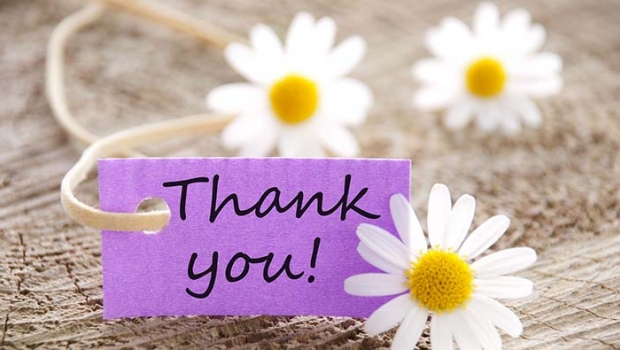 5/4/2017
TS. NHAN CẨM TRÍ
30